Analysis of the influence of water salinity on time lapse seismic response
Filipe Borges
Why should I care about the salinity?
Primary recovery factor of a reservoir is usually low – demands IOR/EOR methods

Most common IOR method: Water Injection
Maintains the pore pressure and displaces the oil from the pore space
Easily available in most fields 
Cheap 

Good news for geophysicists: significant contrast in acoustic properties between HC and water.

Offshore fields: seawater injection
Salinity of 35,000 ppm (3.5 % weight fraction)

What is the salinity of the reservoir brine?
Why should I care about the salinity?
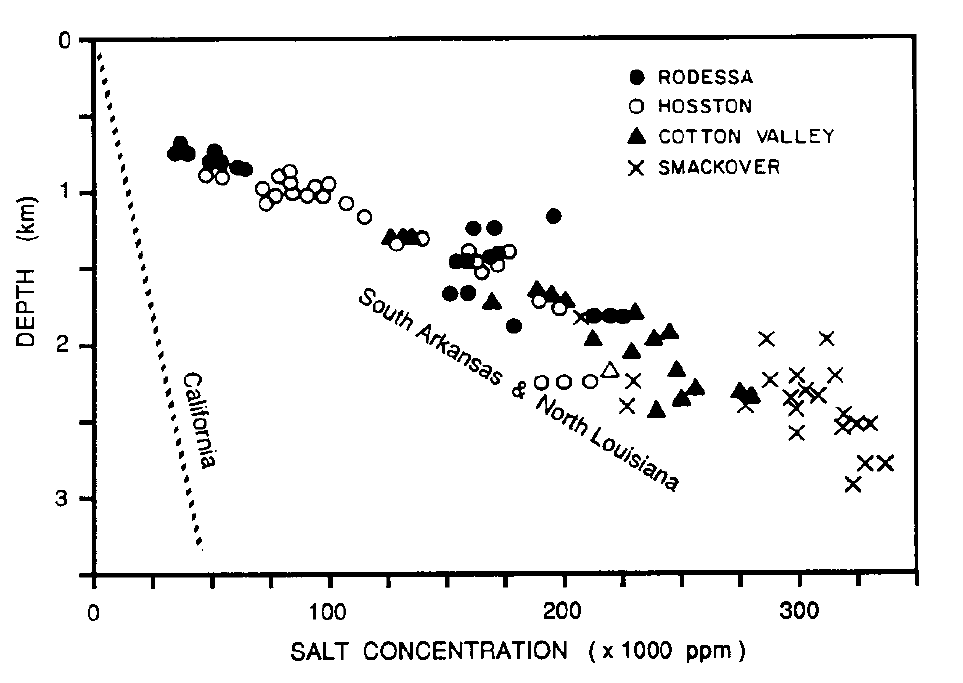 Batzle & Wang, 1992. Seismic Properties of Pore Fluids.
Why should I care about the salinity?
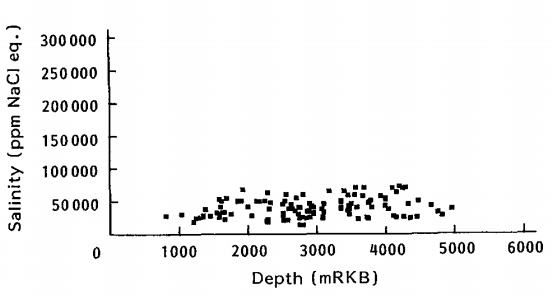 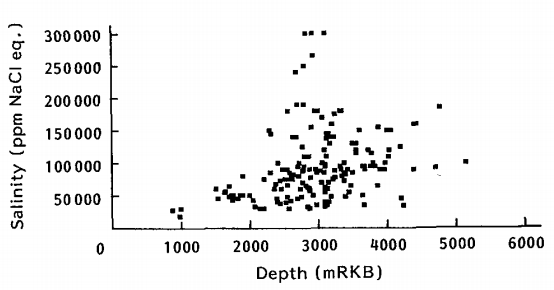 Bjørlykke & Gran, 1992. Salinity variations in North Sea formation Waters: implications for large-scale fluid movements.
Rock Parameters vs Salinity
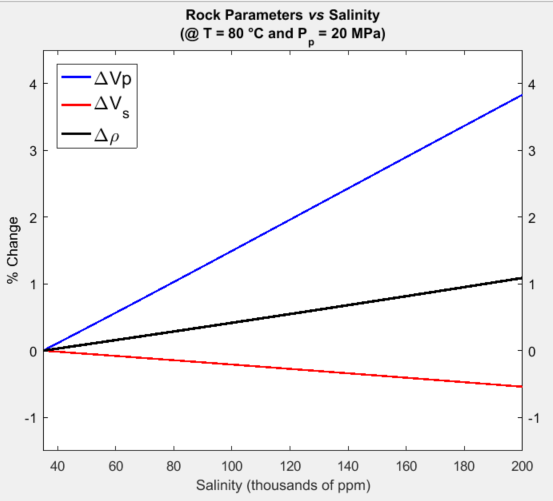 How to evaluate this effect?
Use of a rock physics framework (+ Gassmann and Batzle & Wang) to model the elastic properties under diferent reservoir conditions

Zoeppritz equations to calculate the reflectivity behaviour under such conditions

Try to invert the reflectivity to the reservoir changes

Add noise, invert and estimate uncertainty
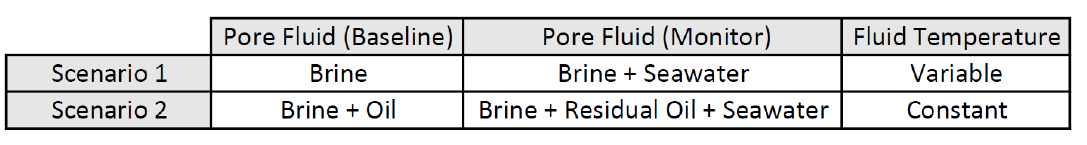 Scenario 1 – Injection below the Free Water Level (FWL)
‘‘Complex’’ Reservoir Model
Overburden
Reservoir
‘‘Complex’’ Reservoir Model
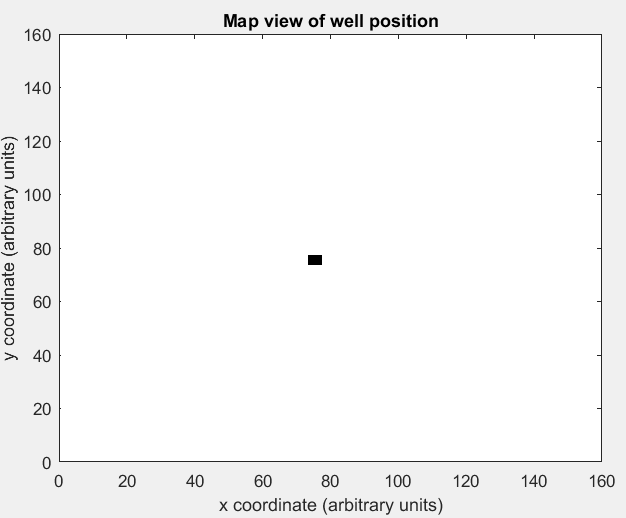 ‘‘Complex’’ Reservoir Model
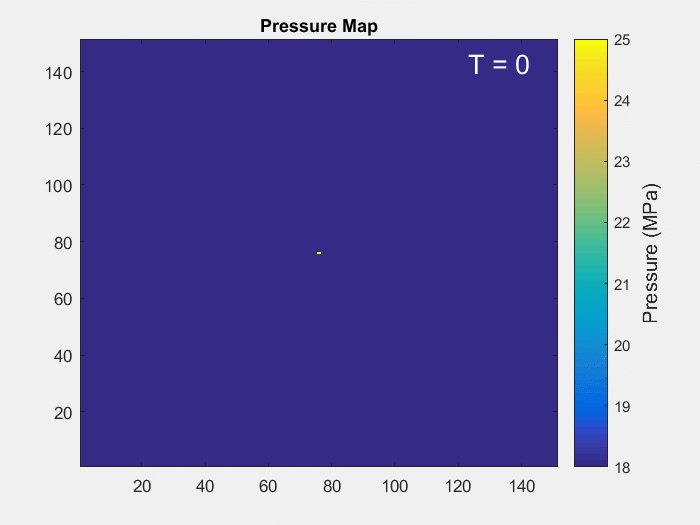 ‘‘Complex’’ Reservoir Model
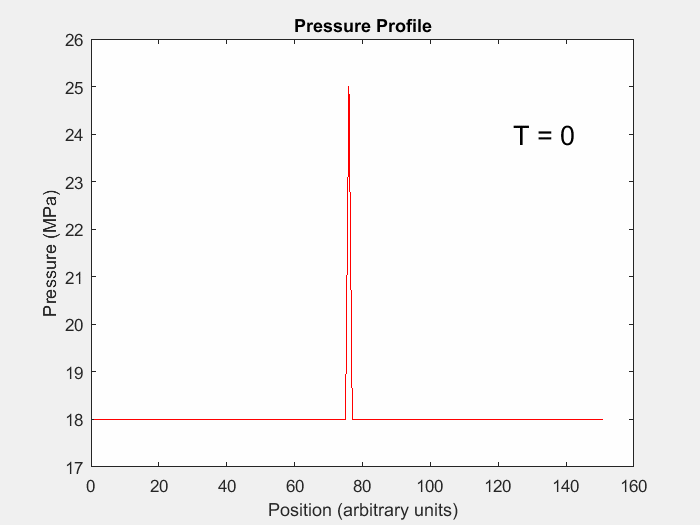 Reservoir Model - Pressure
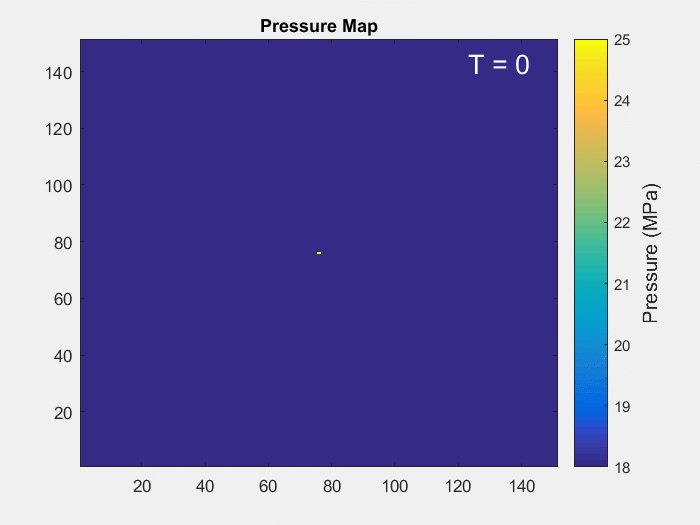 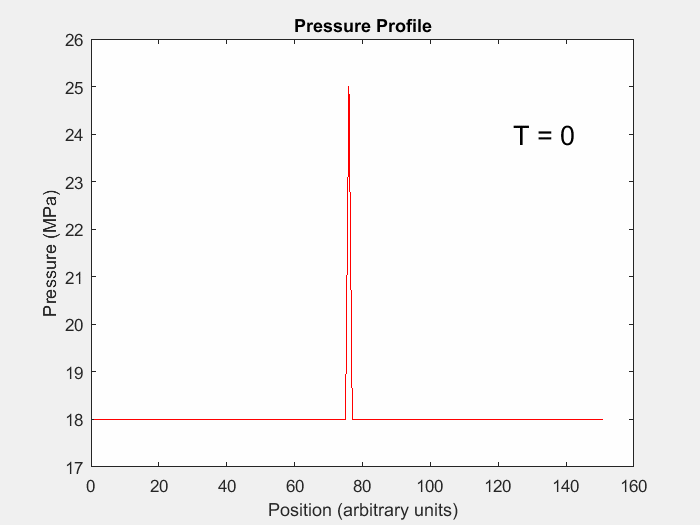 Reservoir Model - Salinity
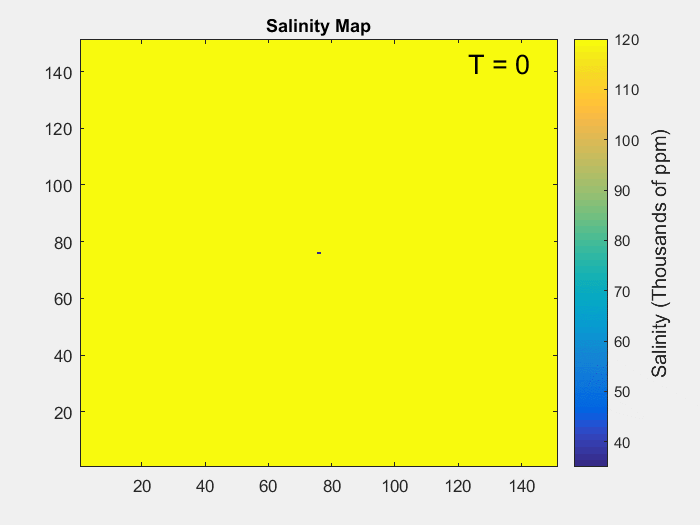 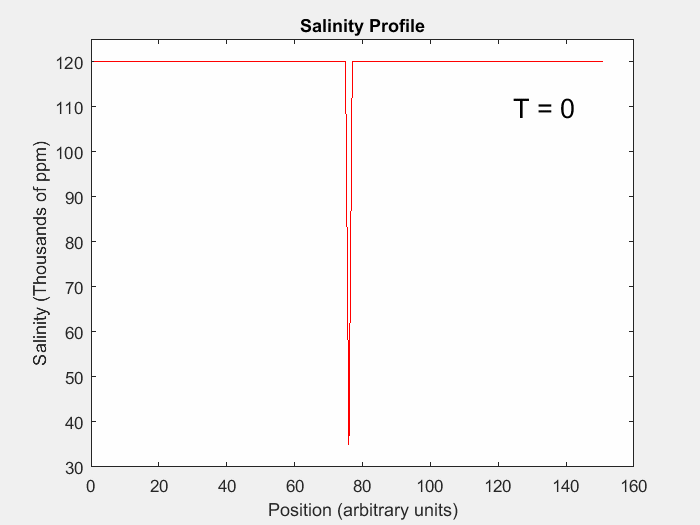 Reservoir Model - Temperature
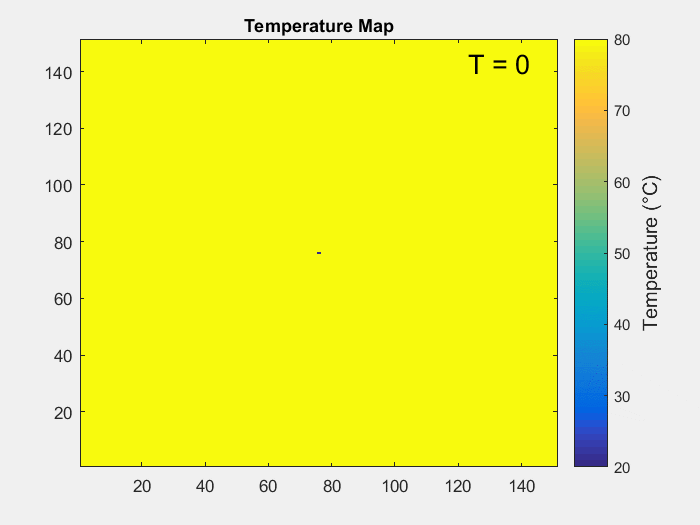 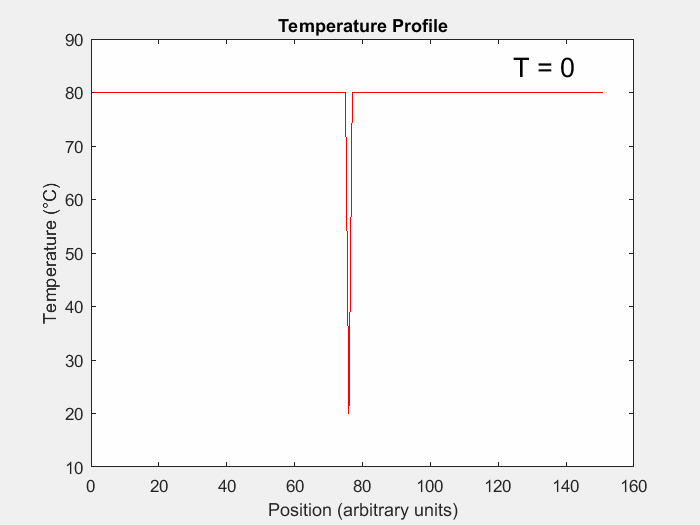 Approximations for Reflectivity and Rock Physics
Approximations for Reflectivity
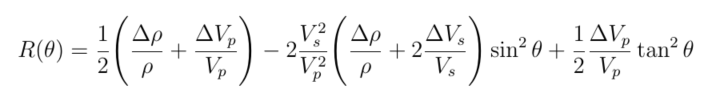 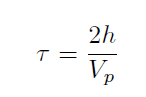 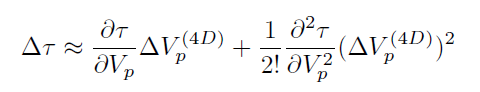 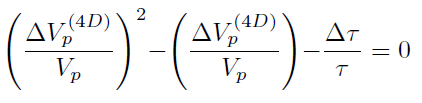 Approximations for Rock Physics
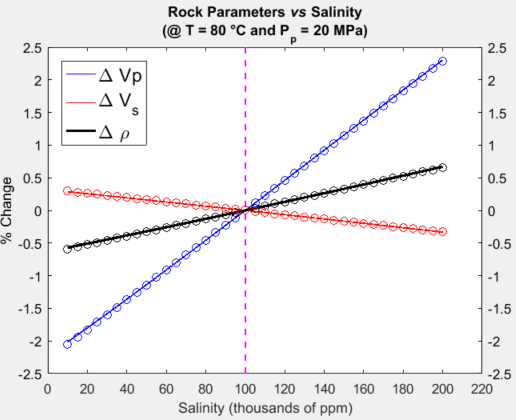 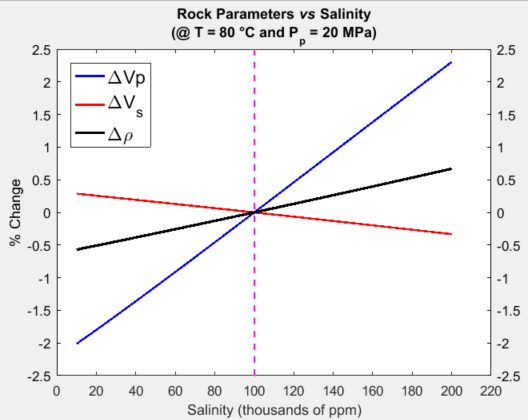 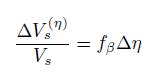 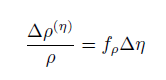 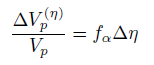 Estimating Pressure, Salinity and Temperature
Pressure Estimation
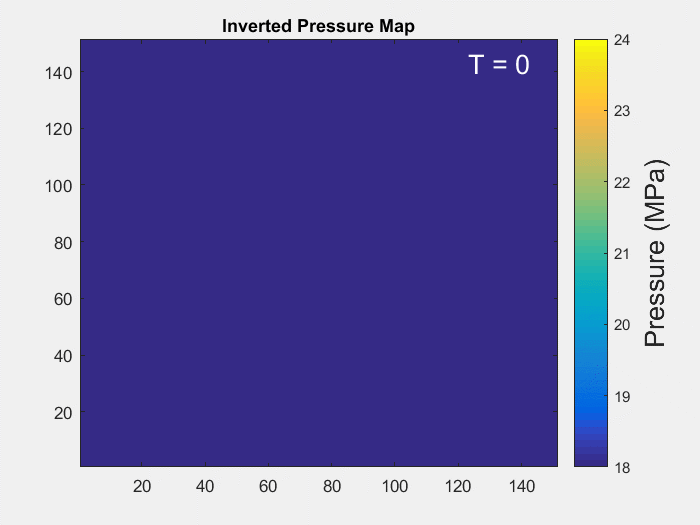 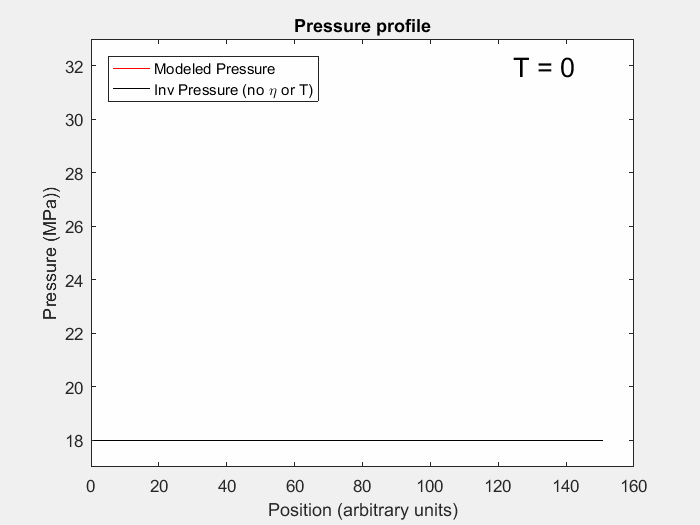 Pressure Estimation– without Salinity or Temperature
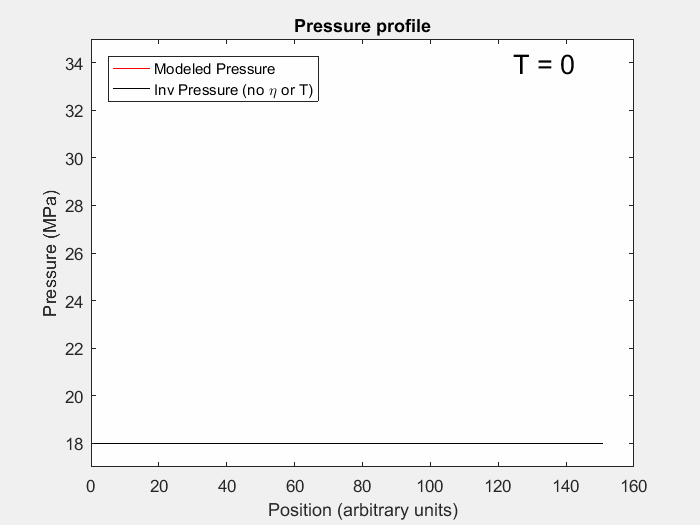 Pressure Estimation (+ Salinity, no T)
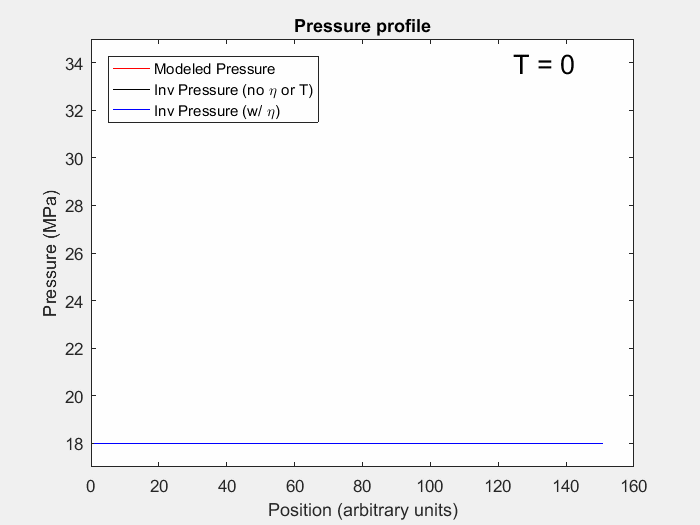 Salinity Estimation (no T)
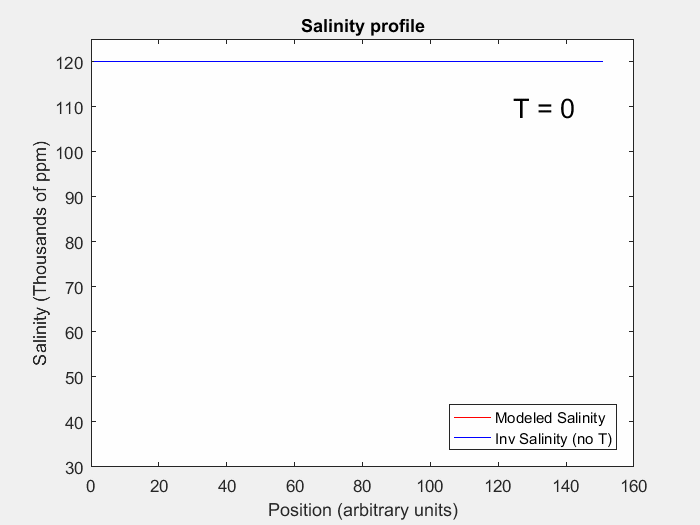 Pressure Estimation (with Salinity and Temperature)
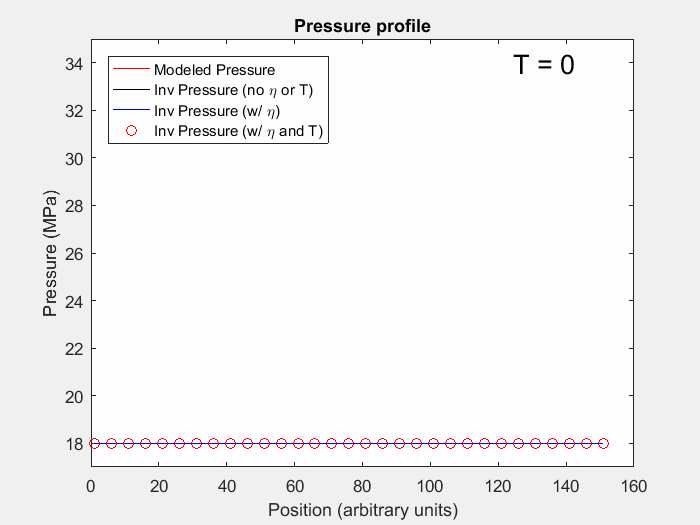 Salinity Estimation (with Temperature)
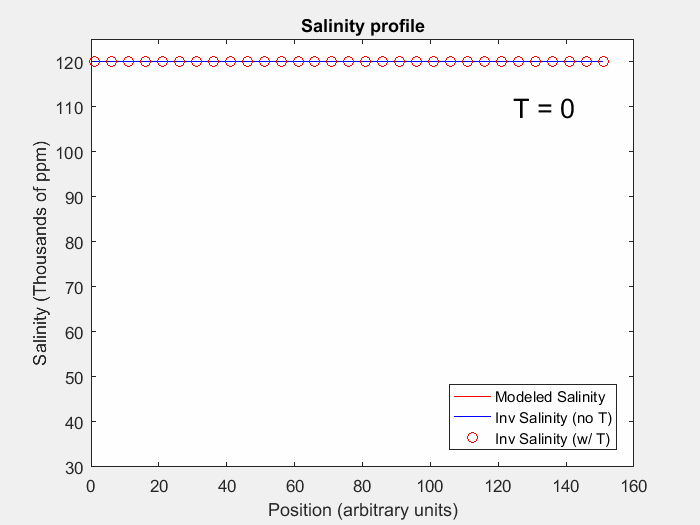 Temperature Estimation
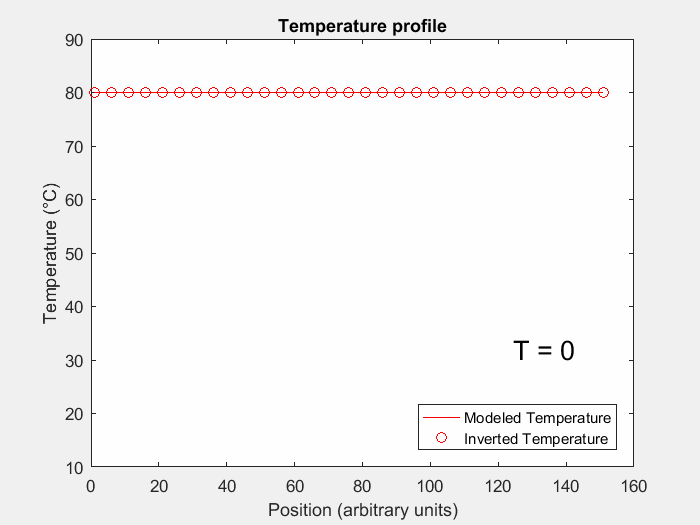 Pressure Estimation (with Salinity and Temperature) + Noise
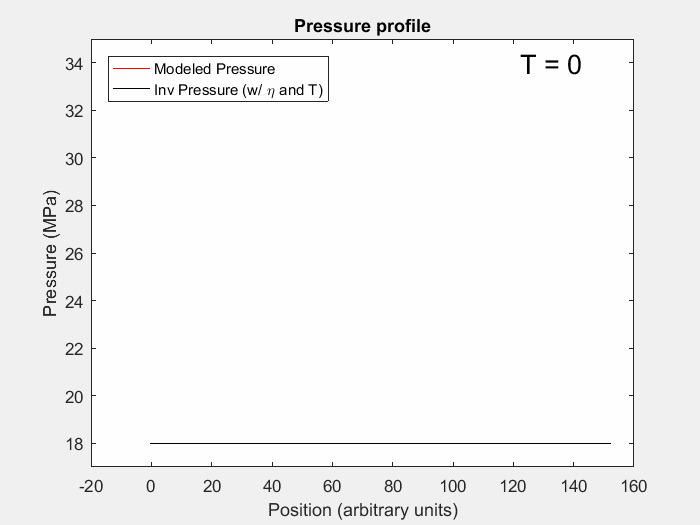 Salinity Estimation (with Temperature) + Noise
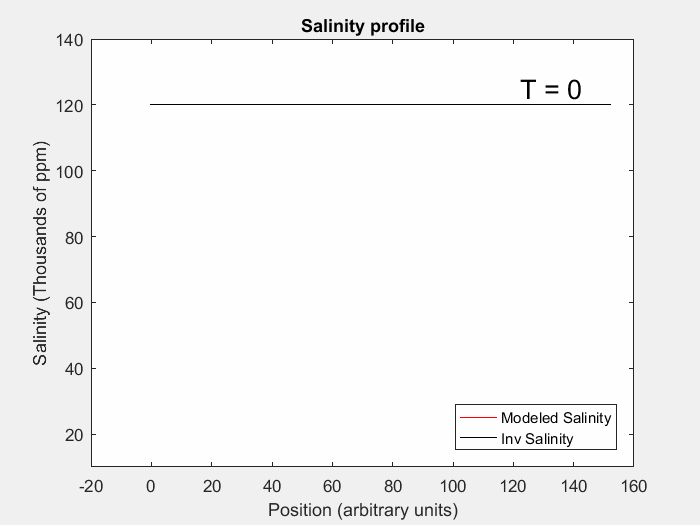 Temperature Estimation + Noise
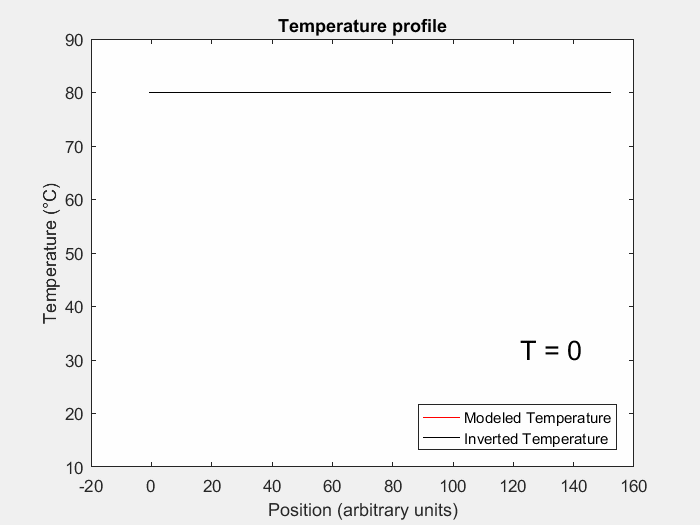 Scenario 2 – Water Flooding
Scenario 2 – Pressure (no Salinity)
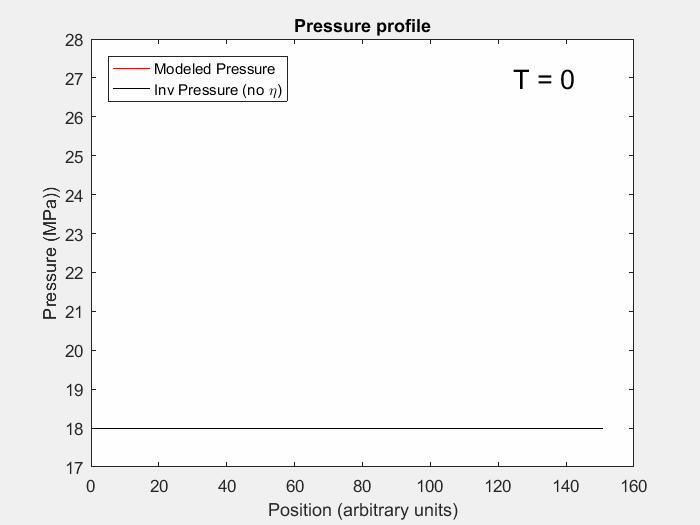 Scenario 2 –Saturation (no Salinity)
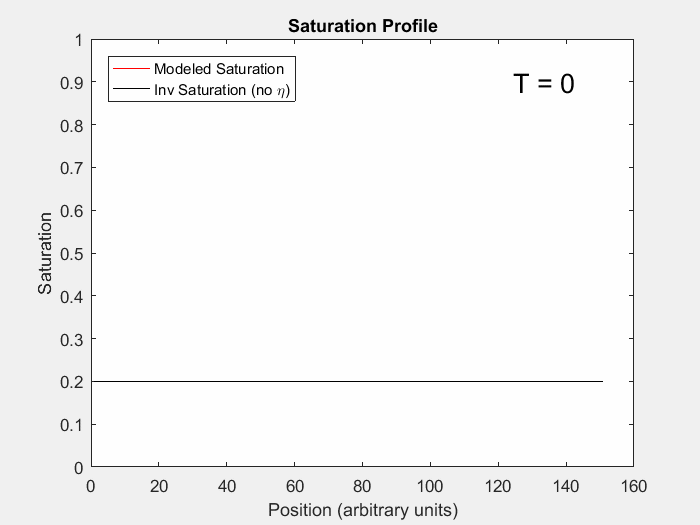 Scenario 2 – Pressure (with Salinity)
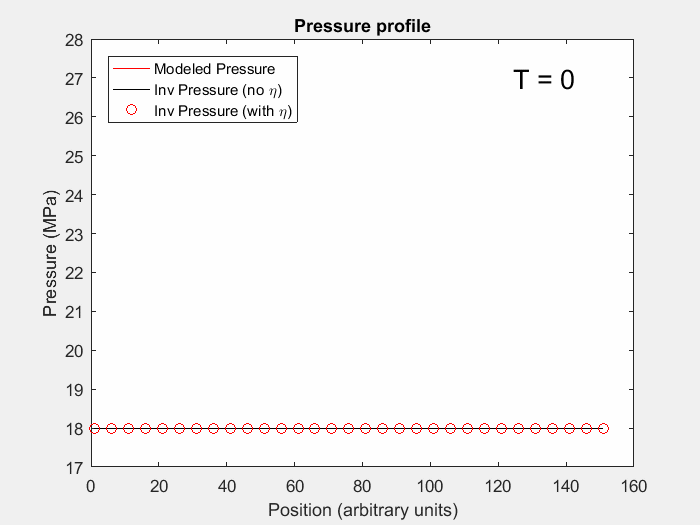 Scenario 2 – Saturation (with Salinity)
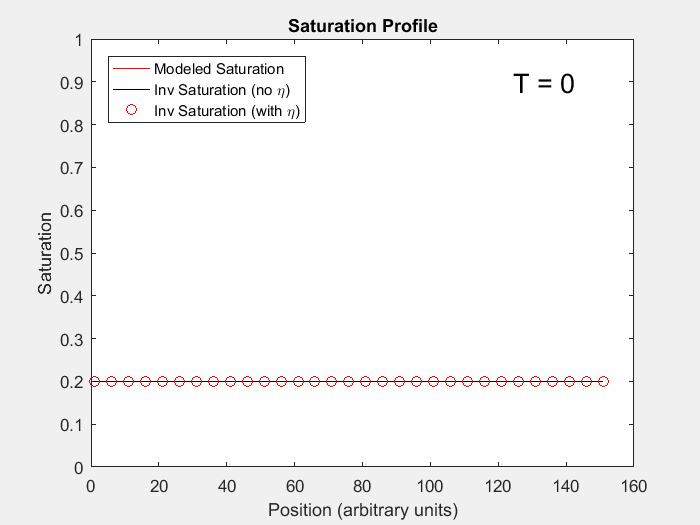 Scenario 2 – Salinity
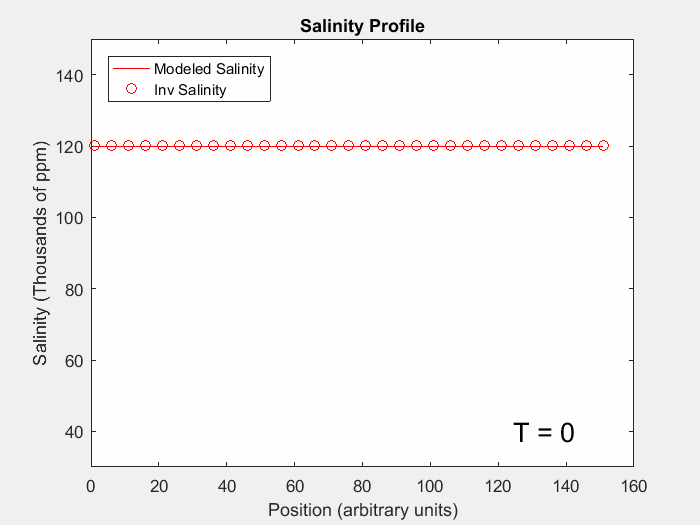 Scenario 2 – Pressure (with Salinity) + Noise
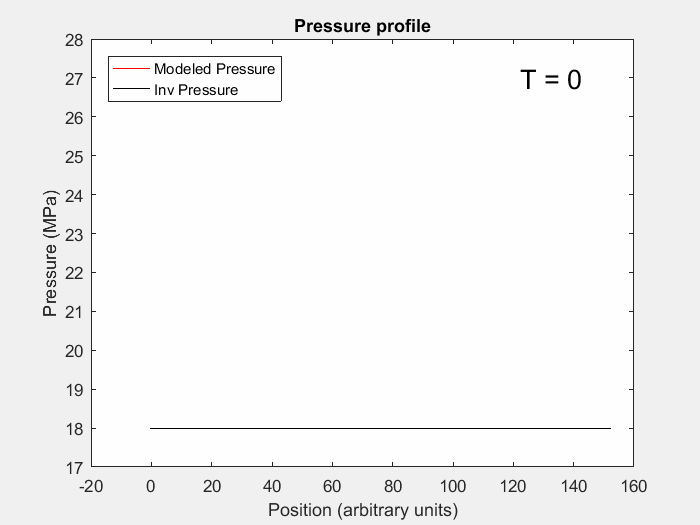 Scenario 2 – Saturation (with Salinity)
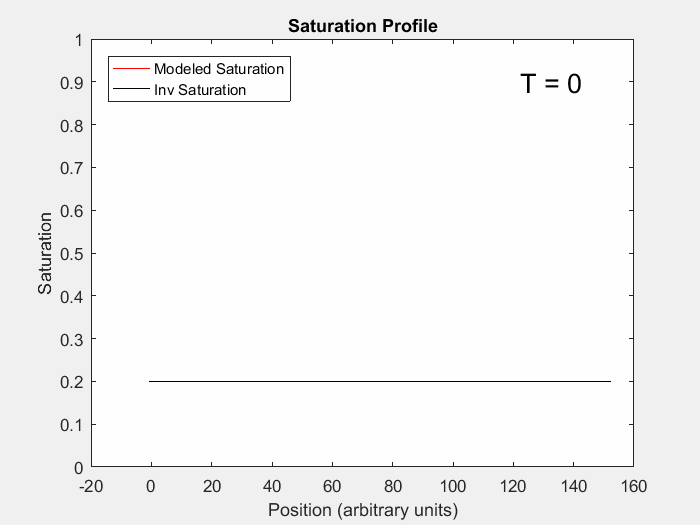 Scenario 2 – Salinity
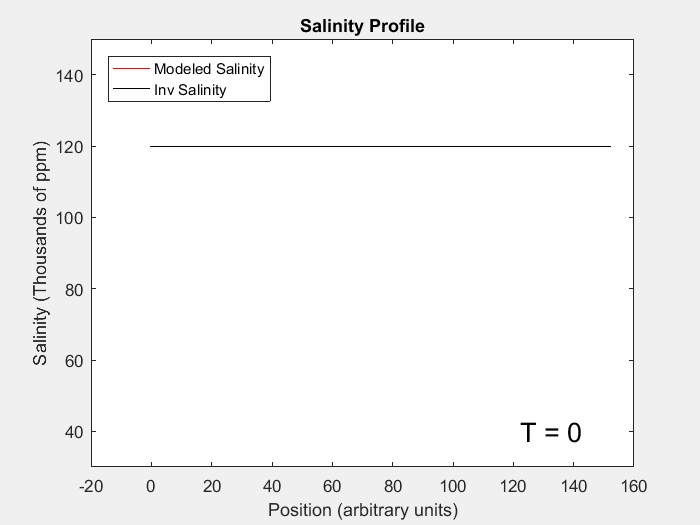 Conclusions
Brine salinity seems to have a non-negligible contribution to time-lapse changes

High salinity contrast may mislead estimations of other reservoir parameters

Direct estimation of salinity change is very sensitive to noise levels of seismic data.

Even if you can’t estimate salinity, it may be importante to consider it as a variable – specially when injecting below the FWL.

May become more relevant as low-salinity injection projects are comissioned
Challenges & Next Steps
Try to estimate changes in pressure, saturation and salinity from field data
Pending: Authorization from Brazilian Petroleum Agency (ANP) to use seismic and well data.

Evaluate the influence of pore fluid on seismic anisotropy
00/00/2012
Acknowledgments
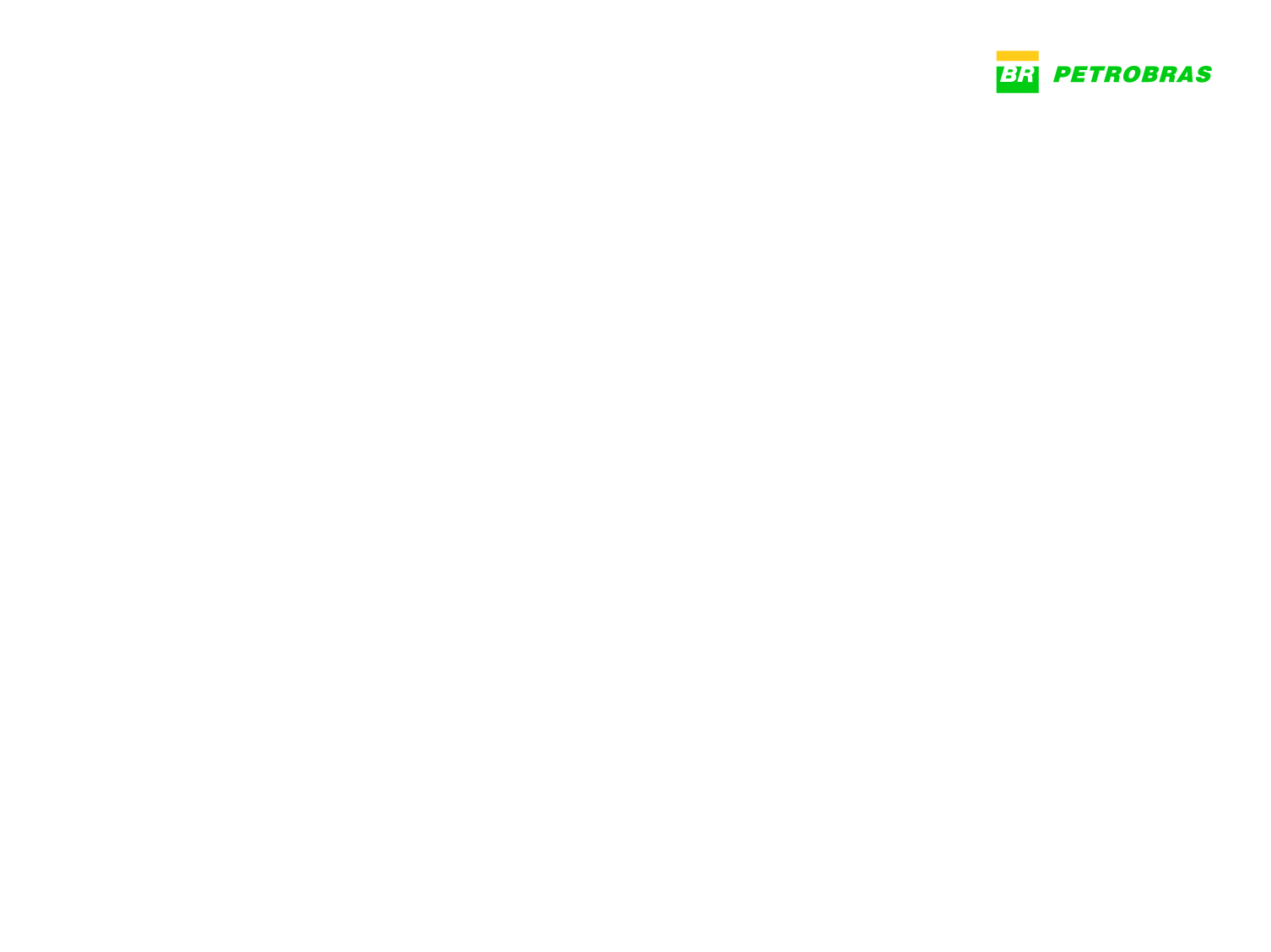 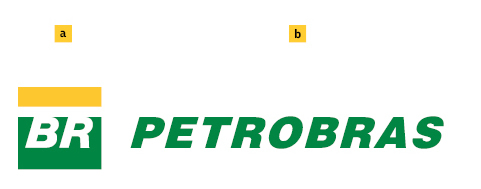 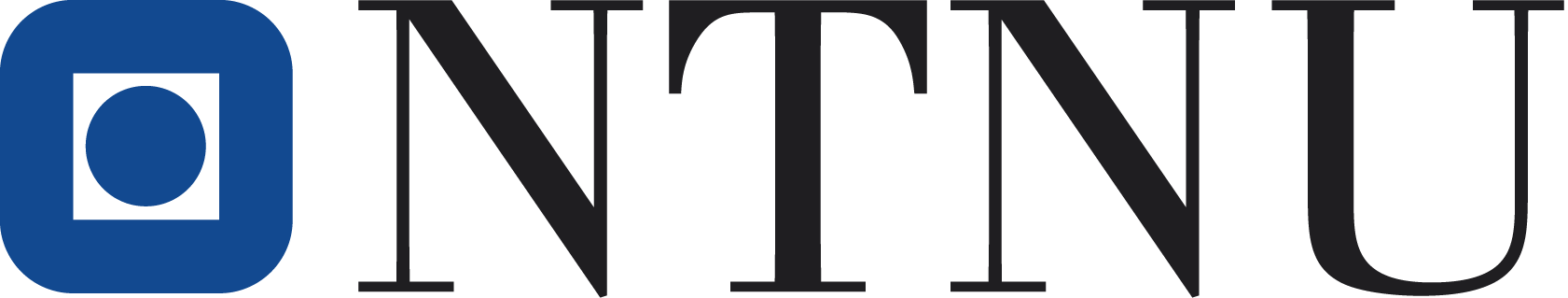 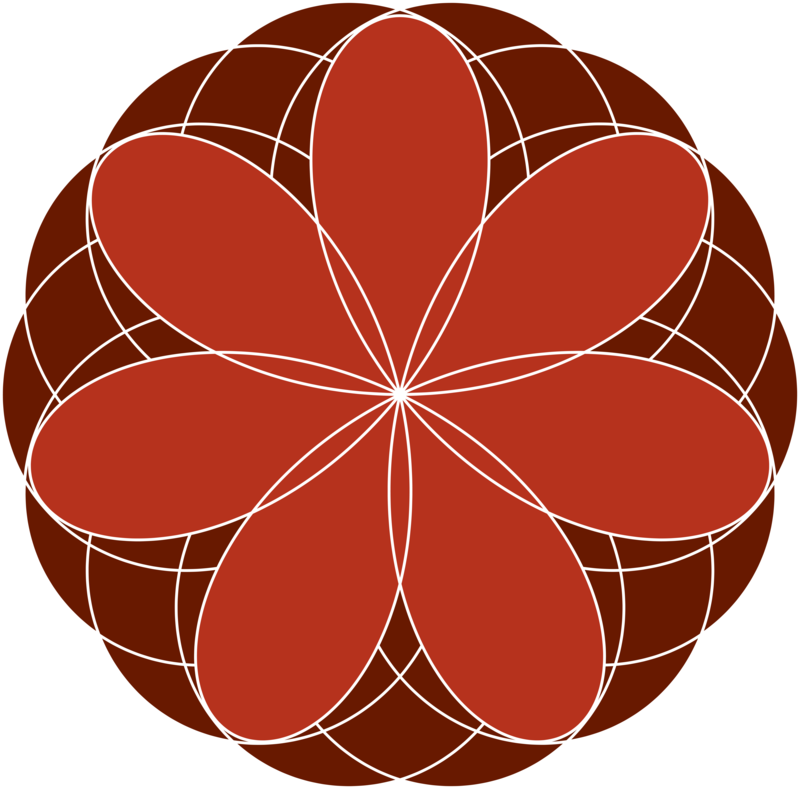 00/00/2012
Brine Density vs Salinity
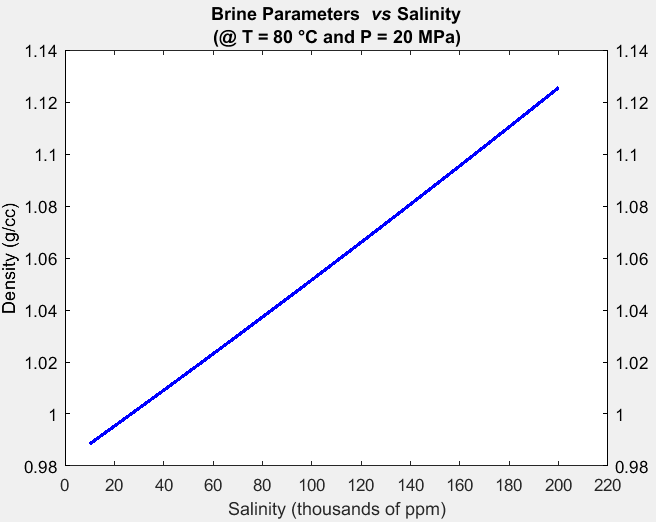 Scenario 1 – Injection below FWL
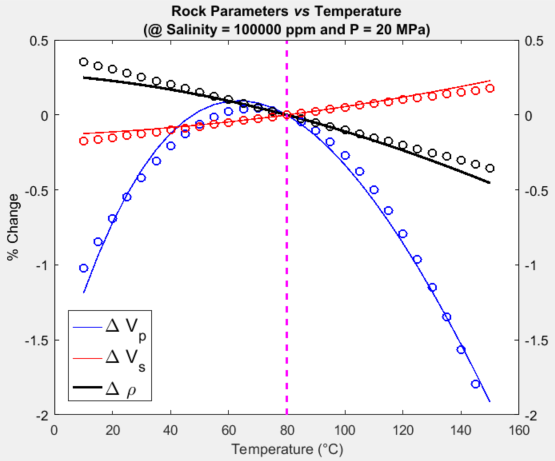 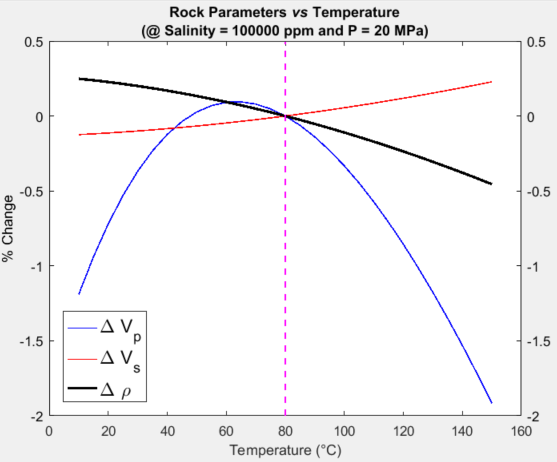 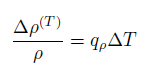 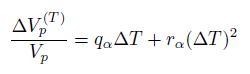 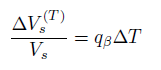 Scenario 1 – Injection below FWL
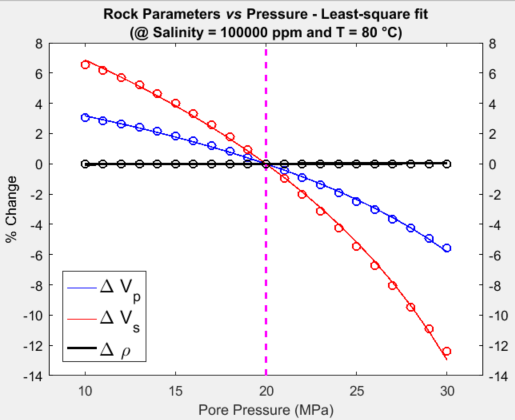 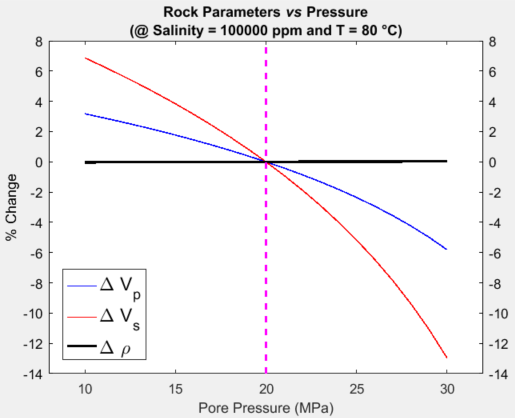 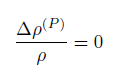 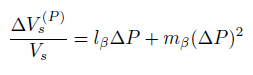 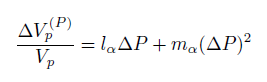